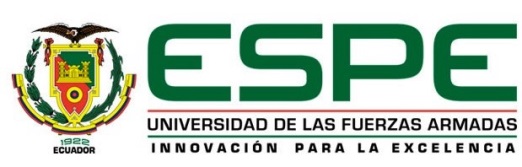 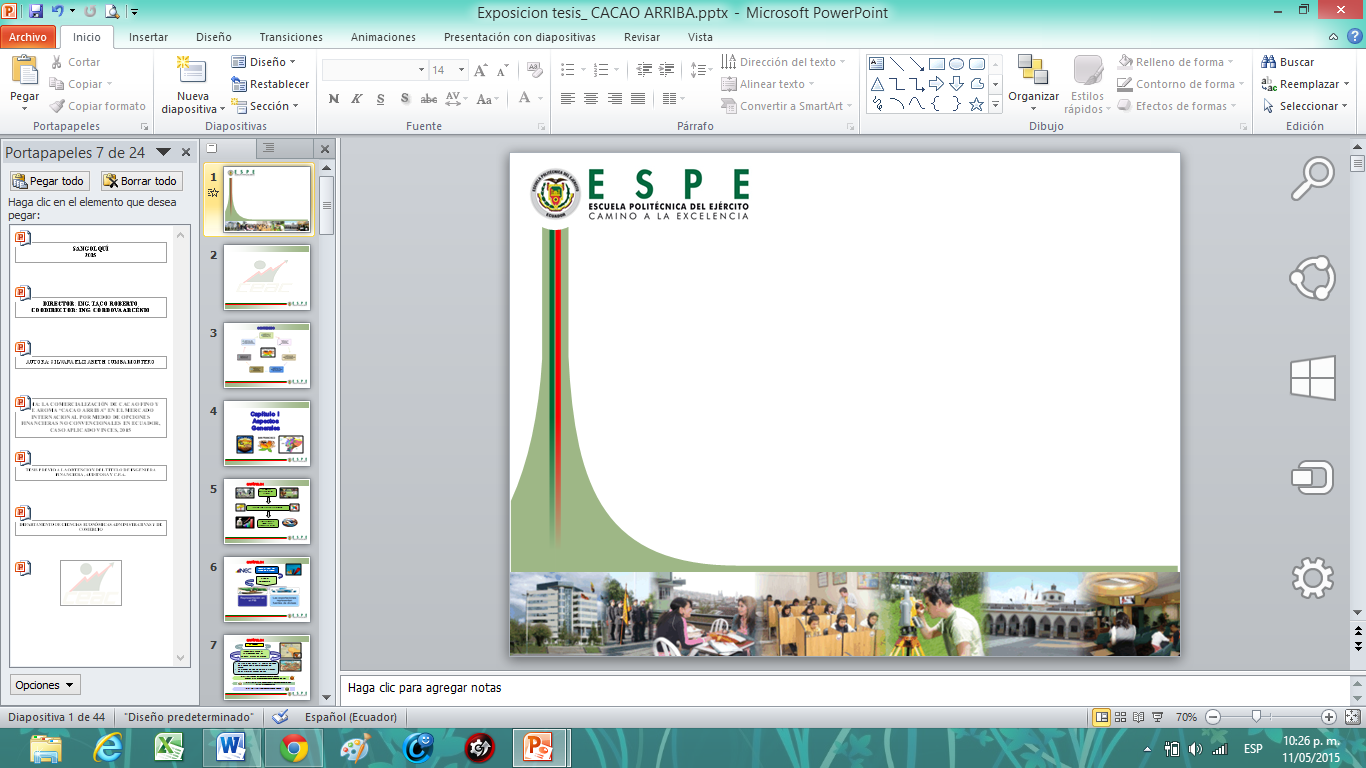 DEPARTAMENTO DE CIENCIAS ECONÓMICAS ADMINISTRATIVAS Y DE COMERCIO
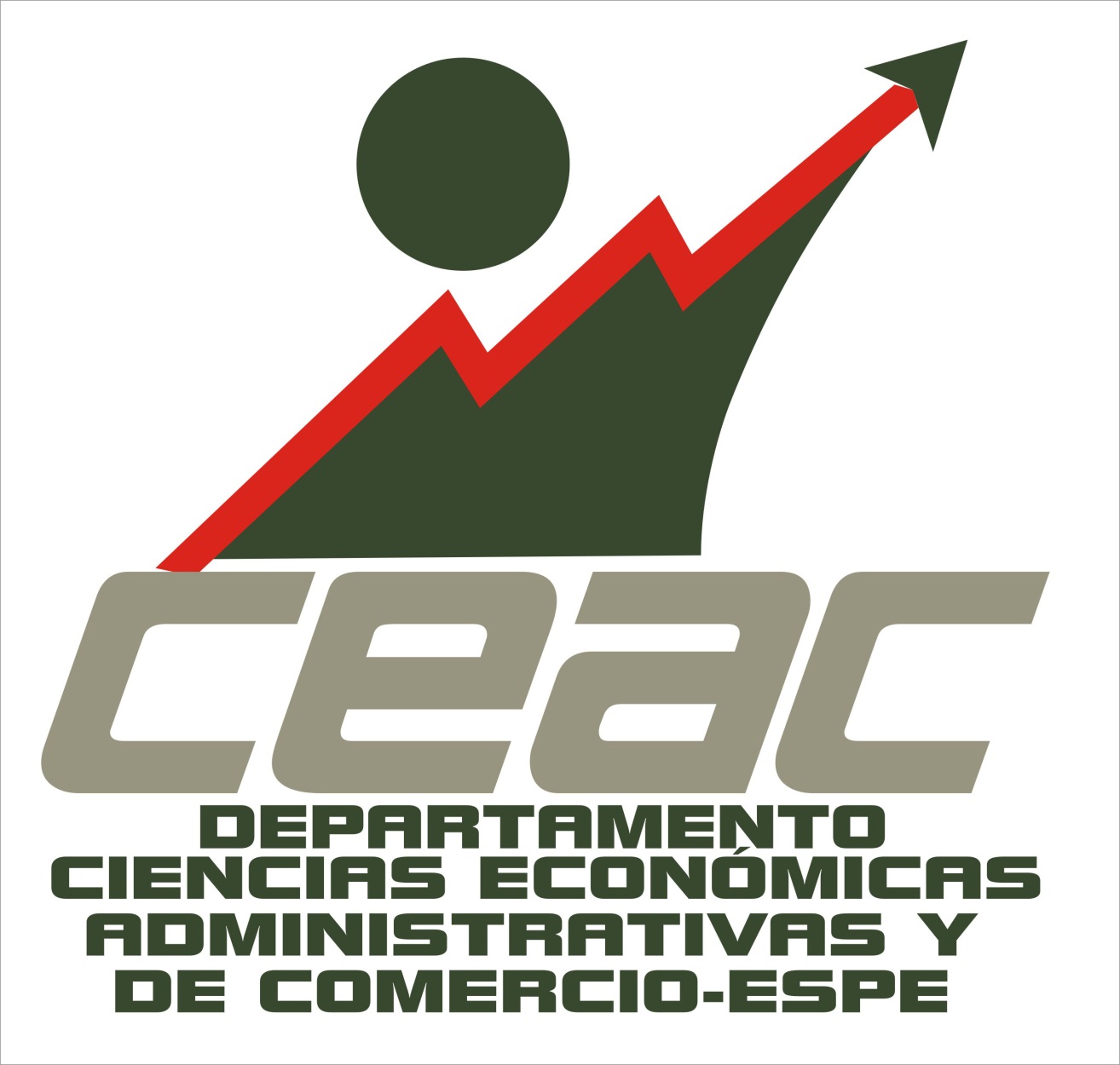 CARRERA DE INGENIERÍA EN MERCADOTECNIA
 TRABAJO DE TITULACIÓN, PREVIO A LA OBTENCIÓN DEL TÍTULO DE INGENIERA EN MERCADOTECNIA
TEMA: ESTUDIO DE LAS DIMENSIONES DE LA CALIDAD DEL SERVICIO EN LOS BUSES URBANOS, QUE INCIDEN EN LA SATISFACCIÓN DEL CONSUMIDOR DEL SERVICIO, EN LA CIUDAD DE SANTO DOMINGO DE LOS TSÁCHILAS, APLICANDO EL MODELO SERVQUAL.
AUTORA: BEATRIZ YADIRA BORJA ULLOA
DIRECTORA: DRA. TAPIA PAZMIÑO XIMENA LUCIA, MCPs
SANGOLQUÍ 
2018
FORMULACIÓN DEL PROBLEMA
¿Cuáles son las dimensiones de la calidad del servicio en los buses, que inciden en la satisfacción del consumidor del servicio, de la ciudad de Santo Domingo, durante el período octubre 2017 – febrero 2018?
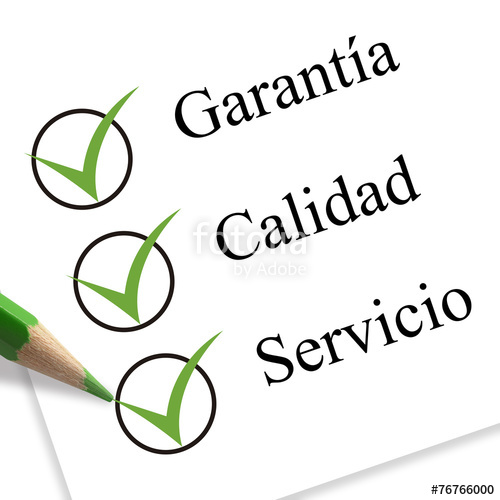 OBJETIVO GENERAL
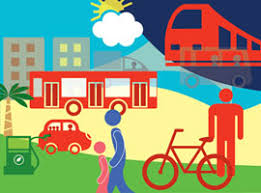 OBJETIVOS ESPECÍFICOS
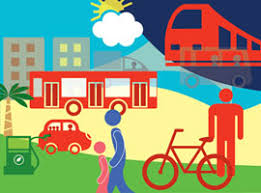 MARCO TEÓRICO
Teoría de la equidad
De acuerdo con esta teoría, la satisfacción se produce cuando una determinada parte siente que el nivel de los resultados obtenidos en un proceso está en alguna medida equilibrados con sus entradas a ese proceso tales como el coste, el tiempo y el esfuerzo. (Brooks, 1995)
Teoría de la atribución causal
Explica que el cliente ve resultado de una compra en términos de éxito o fracaso. La causa de la satisfacción se atribuye a factores internos tales como las percepciones del cliente al realizar una compra y a factores externos como la dificultad de realizar la compra, otros sujetos o la suerte (Brooks, 1995)
Teoría del desempeño o resultado
Propone que la satisfacción del cliente se encuentra directamente relacionada con el desempeño de las características del producto o servicio percibidas por el cliente (Brooks, 1995).
Modelo de medición de la satisfacción del cliente “Servqual” 
Los autores diseñaron el modelo en base a un estudio cualitativo y sin importa la industria de servicio. El método SERVQUAL fue desarrollado por Parasuraman, Zeithaml & Berry (1988) partiendo de un modelo de la calidad de servicio se ha aplicado mejoras posteriormente.
Este método es aplicado en su gran mayoría en el sector de servicios, el mismo  establece que el cliente espera un servicio (expectativa) y supone recibirá, consciente o inconscientemente evalúa ciertas características (dimensiones del servicio) durante la prestación del mismo, lo que le permite tener impresiones al respecto (percepción) y emite un juicio una vez terminado éste.
METODOLOGÍA
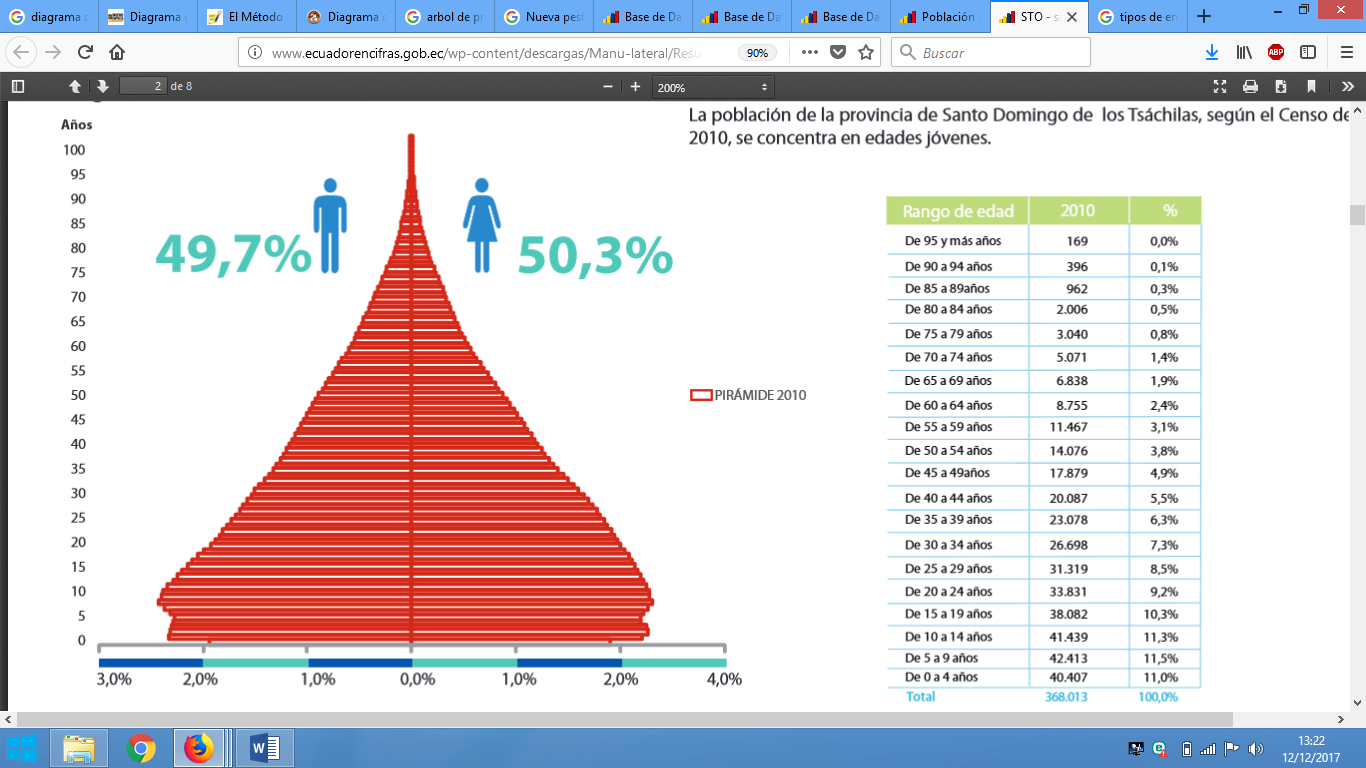 POBLACIÓN
MUESTRA
La fórmula que se utilizó es para una población infinita (mayor a 100.000 habitantes)
Fórmula.
Determinación de la muestra
N =  240.22 total de la población   
Z = 1,96 nivel de confianza
𝜎 = 0,5 Desviación estándar de la población, suele utilizarse un valor constante de 0,5 cuando no se conoce el valor.
e = 0,05 margen de error
ANÁLISIS Y PROCESAMIENTO DE DATOS
Perfil demográfico de los consumidores
Análisis comparativo entre expectativa y percepción
Análisis grafico de insatisfacción
Como se puede observar en el grafico las preguntas 11 (El tiempo que aguardo para obtener el servicio fue óptimo) y 20 (Cumplimiento de las leyes de tránsito) son las que generan mayor grado de insatisfacción debido a que las brechas más altas.
Análisis por dimensiones entre expectativas y percepciones
Dimensión Fiabilidad
Dimensión Tangibilidad
Dimensión Seguridad
Dimensión Capacidad de respuesta
Dimensión Empatía
Resumen de las dimensiones
Se evidencia  que las 5 dimensiones de la calidad se encuentran con brechas negativas, esto nos da  relevancia  que los consumidores no están satisfechos, las expectativas son mayores de las percepciones.  La brecha más alta es de seguridad  con -2,15, seguido  de empatía con -2,10,  y las otras son menores
CONCLUSIONES Y RECOMENDACIONES
CONCLUSIONES
Al ser obtenida y analizada toda la información acerca de la calidad en el servicio de transporte público de pasajeros de la ciudad de Santo Domingo de los Tsáchilas, al igual que la importancia y su relación entre expectativas y percepciones de los servicios, se evidencia que las expectativas son altas y la percepción es baja, las mismas que se ha determinado por diferentes dimensiones, por lo que el servicio está compuesto por varios elementos que permiten la realización y el desarrollo de dicha actividad, es decir si un elemento falla, impedirá que una efectiva ejecución.

El resultado del análisis del modelo Servqual en la dimensión seguridad obtuvo la brecha más alta con un valor de -2,15, obteniendo insatisfacción en los consumidores. Es evidente la inadecuada utilización del cinturón de seguridad tanto para pasajeros y conductor, y el incumplimiento de leyes y normas de tránsito. Así mismo, la investigación  dio a conocer que el usuario necesita nuevos servicios donde se requiere poner mayor énfasis en los requerimientos de los mismos.
La gestión de las dimensiones e ítems identificada en esta investigación permite tanto a las autoridades de la ciudad como a los dirigentes de las compañías, la focalización de  planes y el uso racional de recursos disponibles para la mejora continua de la calidad de los servicios.

Las primordiales estrategias a implementar con la propuesta de mejora se basan en mejorar y fortalecer los servicios del transporte público urbano de pasajeros de la ciudad de Santo Domingo de los Tsáchilas, que les permitan satisfacer las necesidades de los usuarios.
RECOMENDACIONES
Desarrollar un plan de mejoras del servicio de transporte público de urbano de pasajeros de la ciudad de Santo Domingo de los Tsáchilas, que permita atraer consumidores, evite saturación vehicular y duplicación de rutas. Además dar tiempos razonables a los recorridos de las rutas.

Aplicar estrategias a plantear en el plan de mejoras para las cinco dimensiones de la calidad en el servicio de transporte público, como renovar los vehículos y que se encuentren cumpliendo normas y estándares de calidad, implementar paneles de información del servicio, capacitar al personal que labora en temas específicos, centrarse en las necesidades del usuario, que permita mejorar el servicio y la satisfacción del usuario.
Socializar con autoridades, dirigentes y la población en general sobre los cambios a realizarse en el servicio de transporte público urbano de pasajeros de la ciudad de Santo Domingo de los Tsáchilas, para generar mayor demanda  y lograr un alto grado de satisfacción.

Dar seguimiento continuo al plan de mejoras para verificar si se está cumpliendo con lo establecido por parte de las autoridades viales, dirigentes/propietarios de las compañias que prestan el servicio.
PROPUESTA
PLAN DE MEJORA DE LA CALIDAD EN EL SERVICIO TRANSPORTE PÚBLICO URBANO DE PASAJEROS DE LA CIUDAD DE SANTO DOMINGO DE LOS TSÁCHILAS.
OBJETIVOS
Objetivo general
Elaborar una propuesta de un plan de mejora de las dimensiones de la calidad en el servicio transporte público urbano de pasajeros de la ciudad de Santo Domingo de los Tsáchilas,  a fin de sobrepasar sus expectativas de los consumidores/usuarios.
Objetivos específicos
Mejorar y fortalecer las cinco dimensiones de la calidad del servicio de transporte público urbano de pasajeros de la ciudad de Santo Domingo de los Tsáchilas.
 
Socializar las estrategias propuestas de la calidad del servicio de transporte público urbano de pasajeros  de la ciudad de Santo Domingo de los Tsáchilas
ESTRATEGIAS
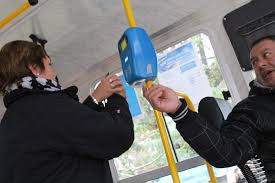 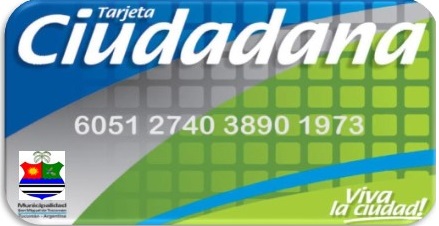 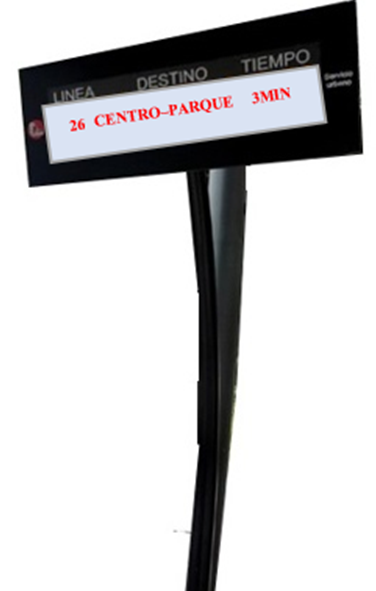 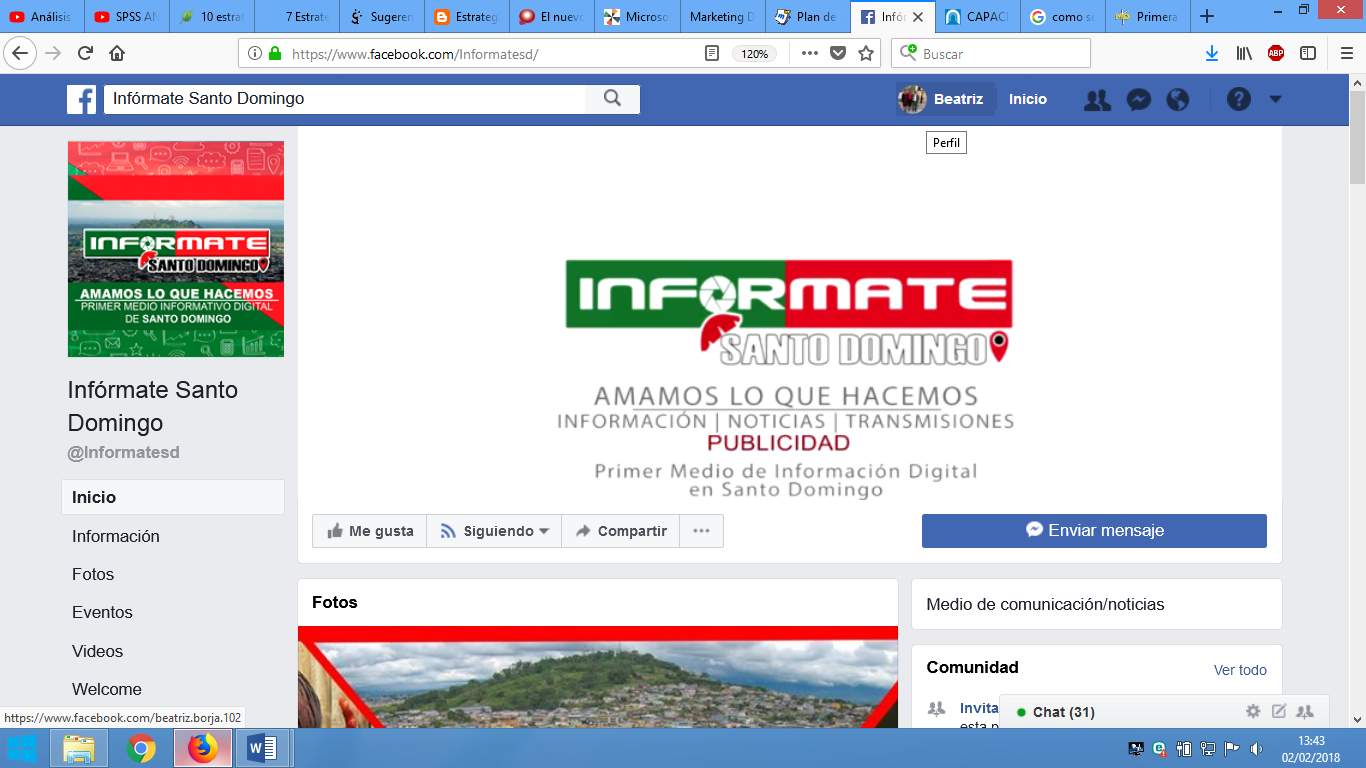 GRACIAS